Chauffe eau solaire
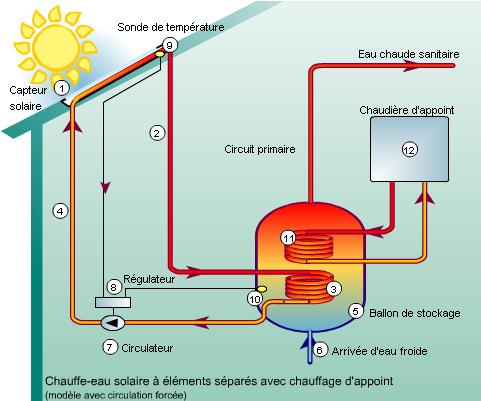 Source: https://www.les-energies-renouvelables.eu/
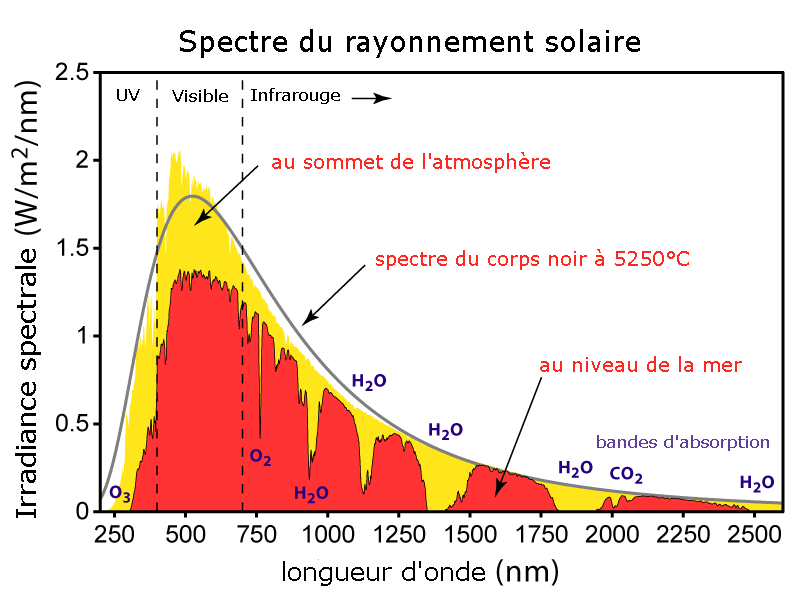 Source: Wikipédia
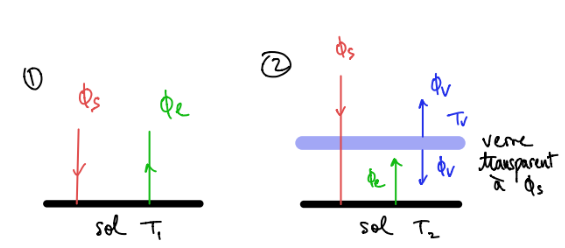 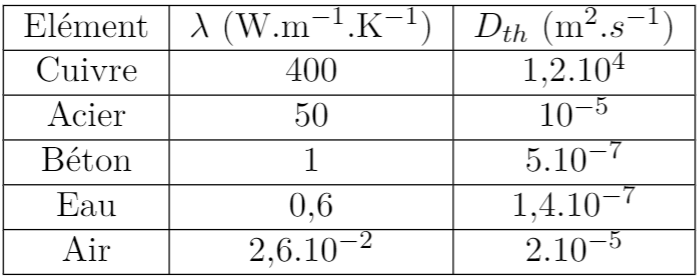 Source : Physique PC-PC*, Dunod, M-N. Sanz.
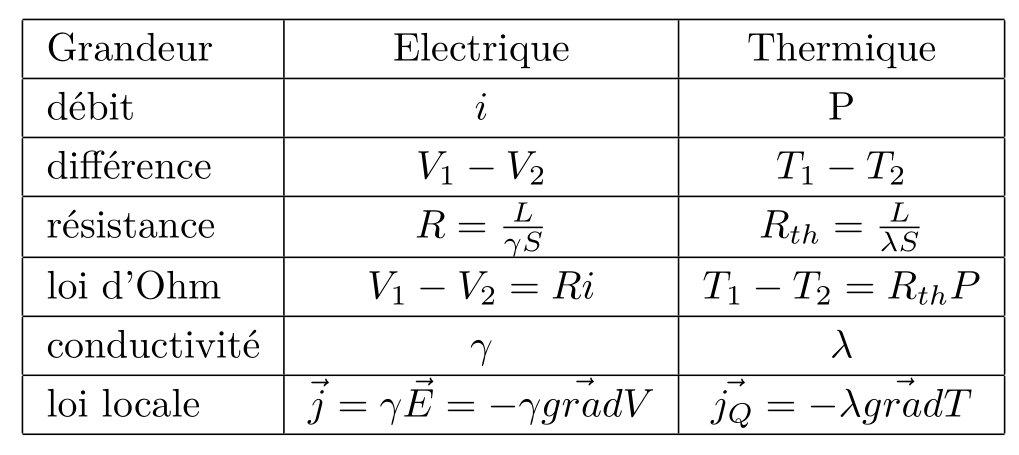 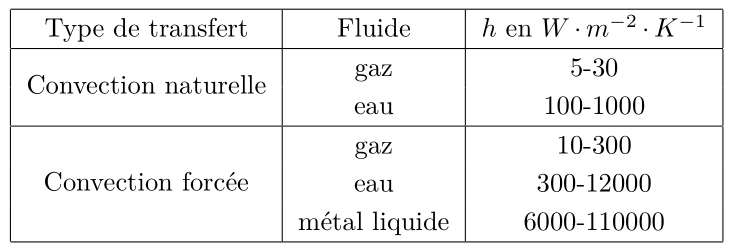 Chauffe eau solaire
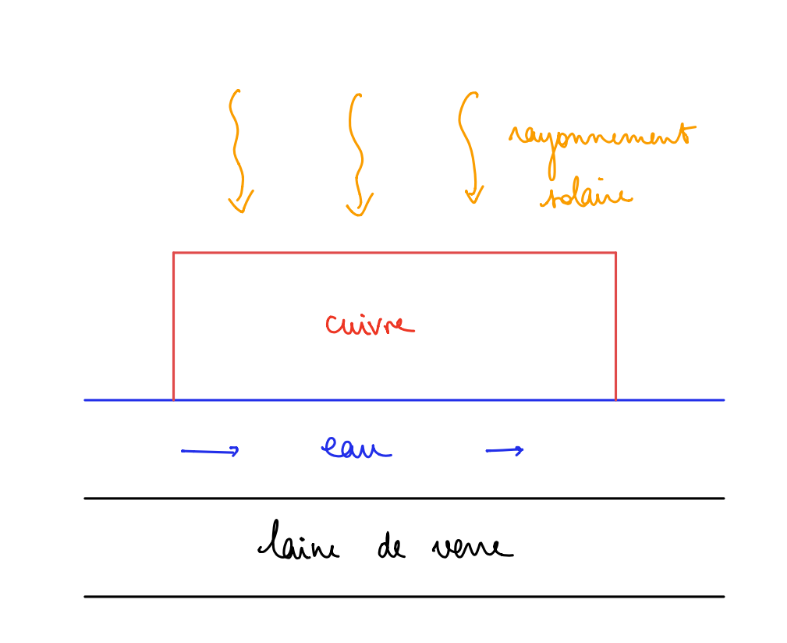 Chauffe eau solaire
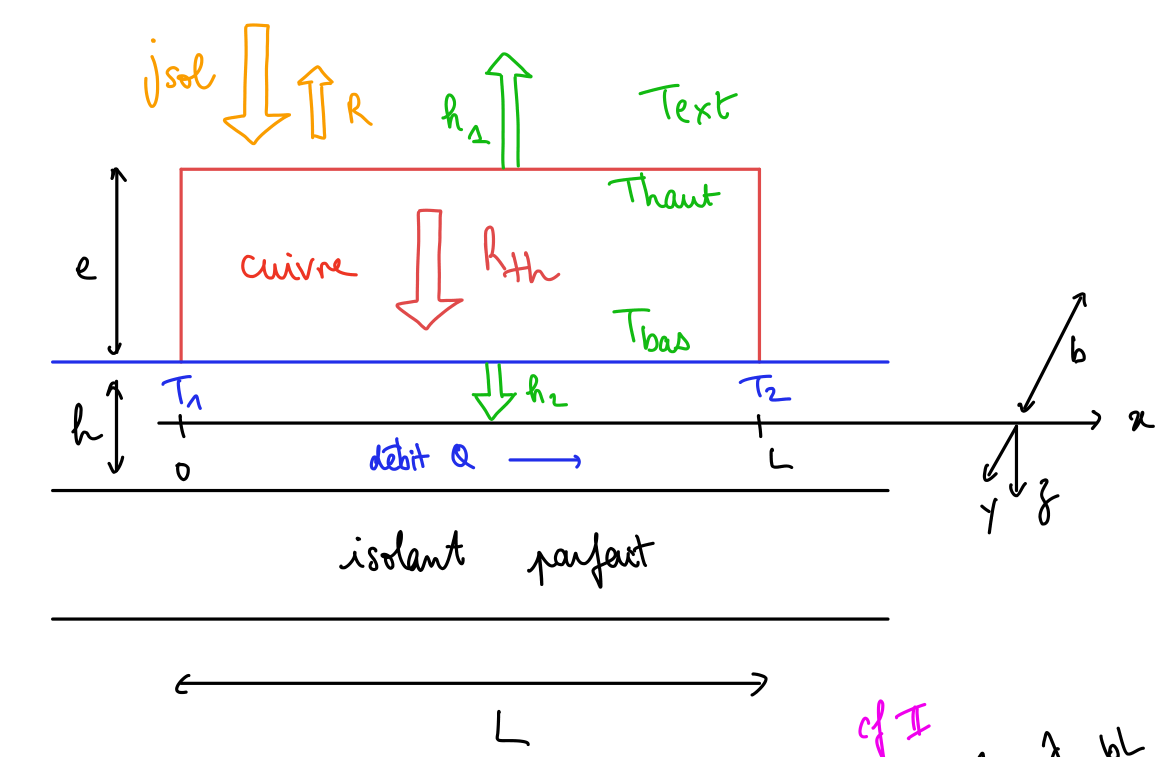 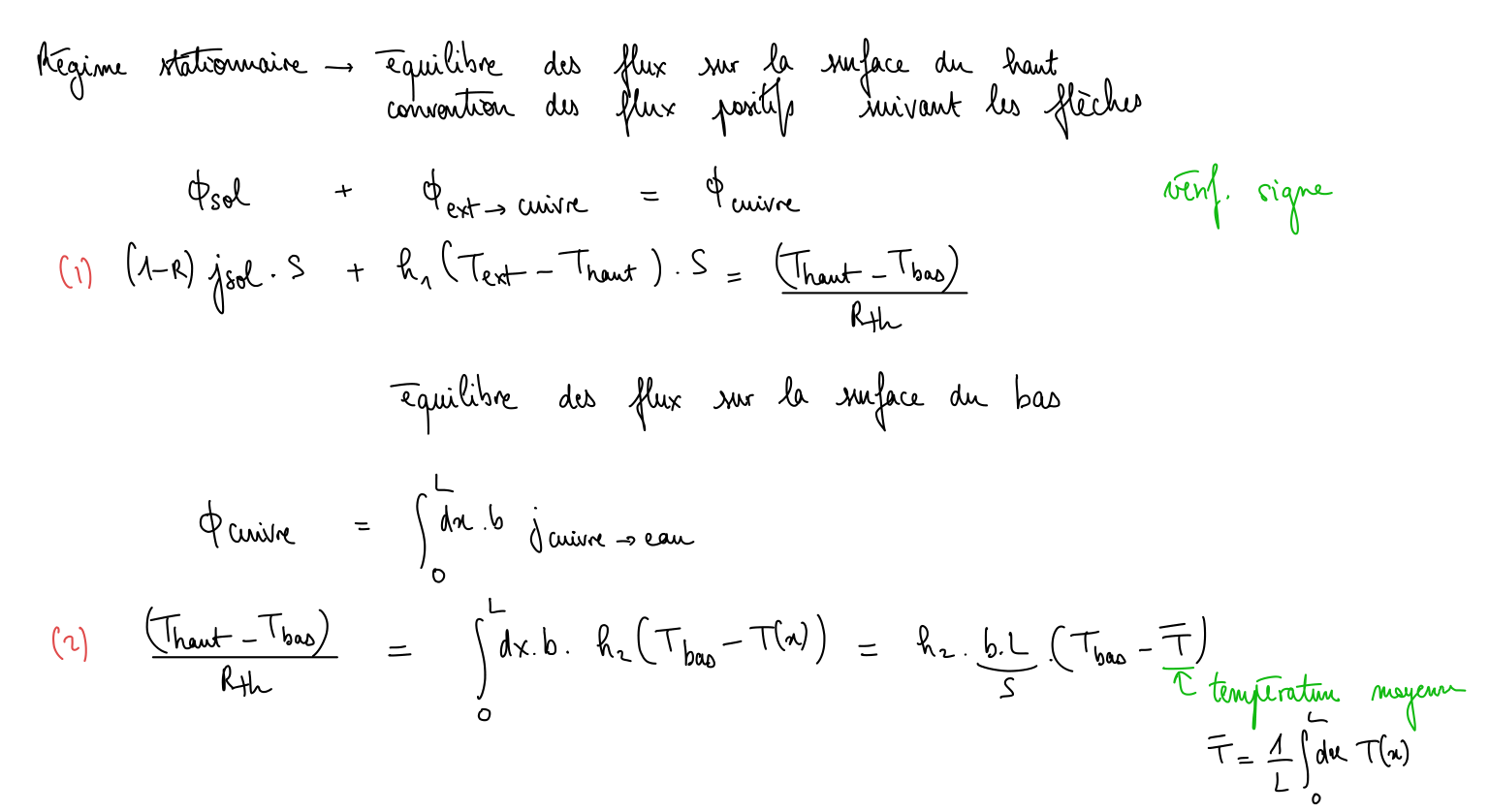 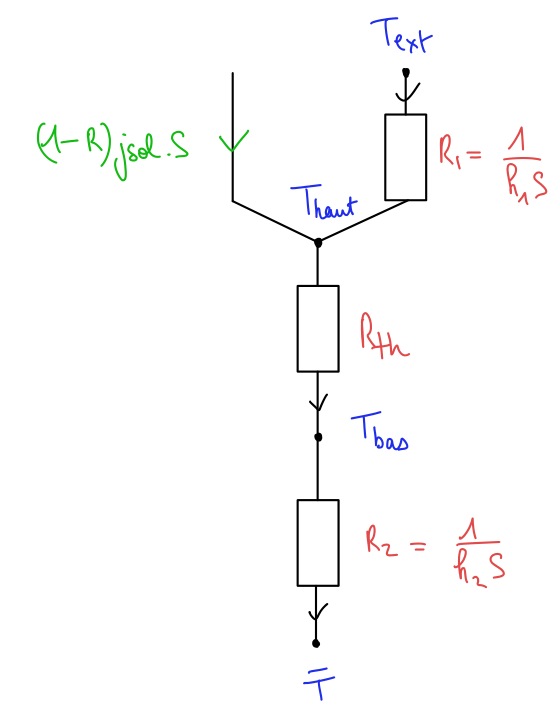 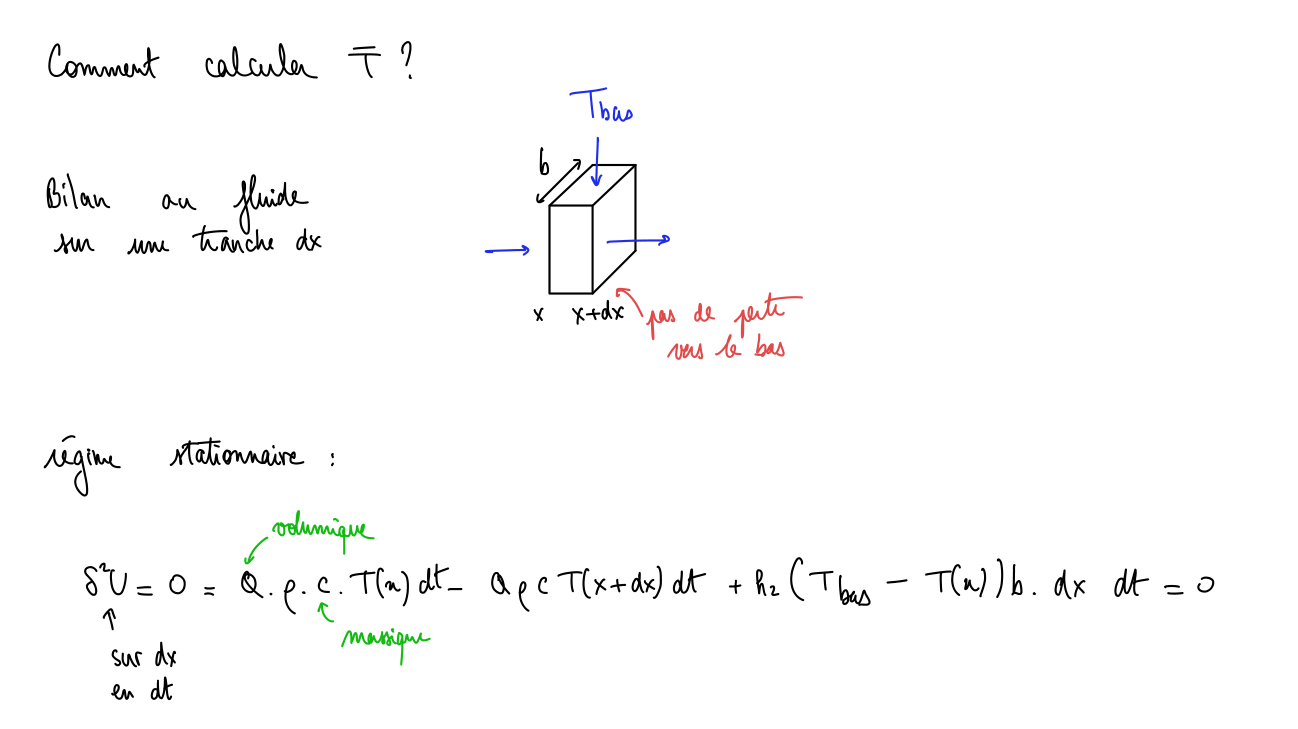 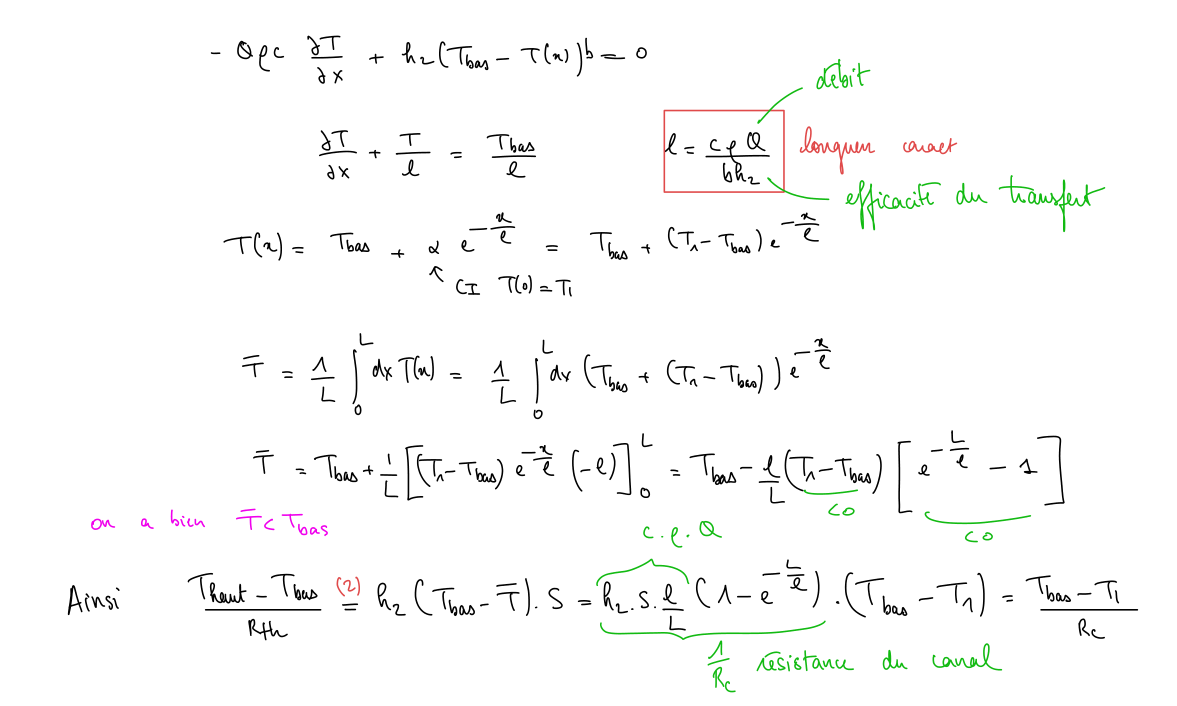 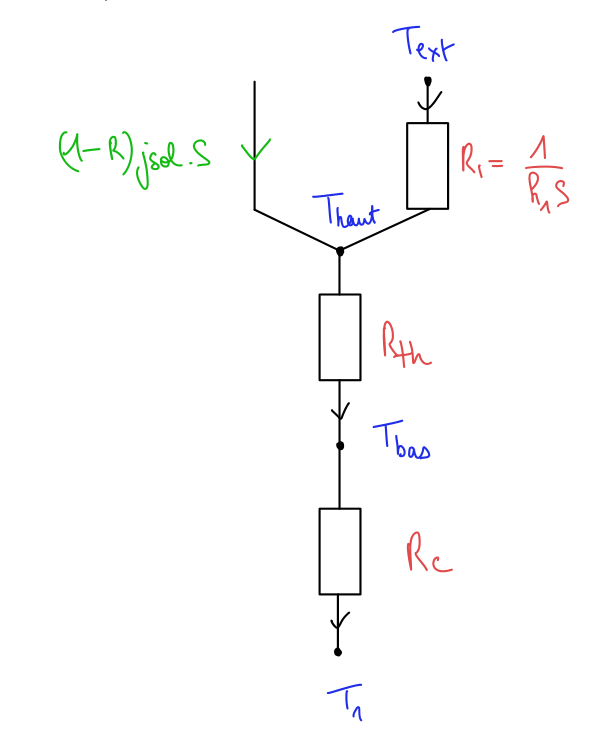 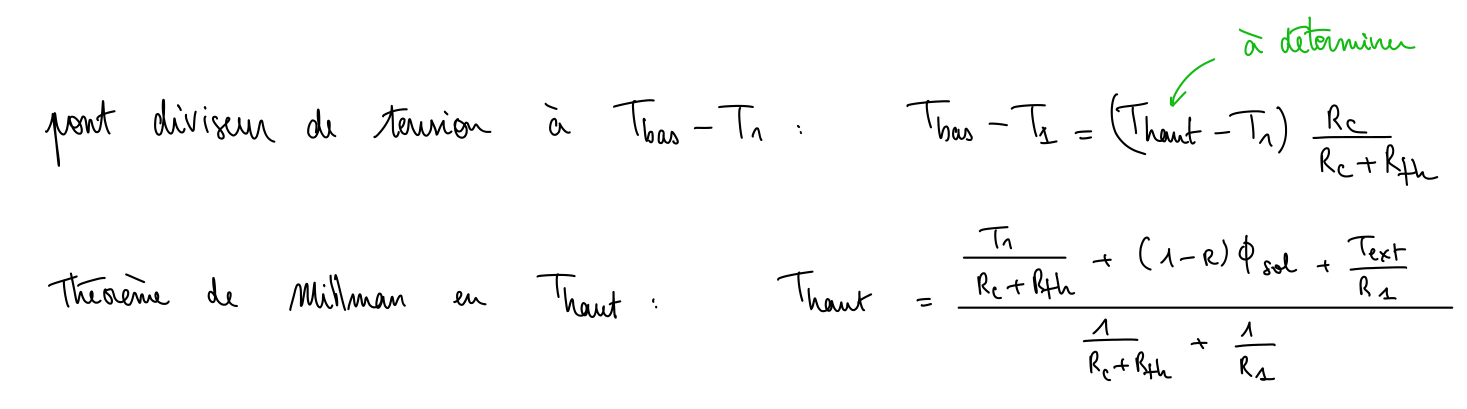 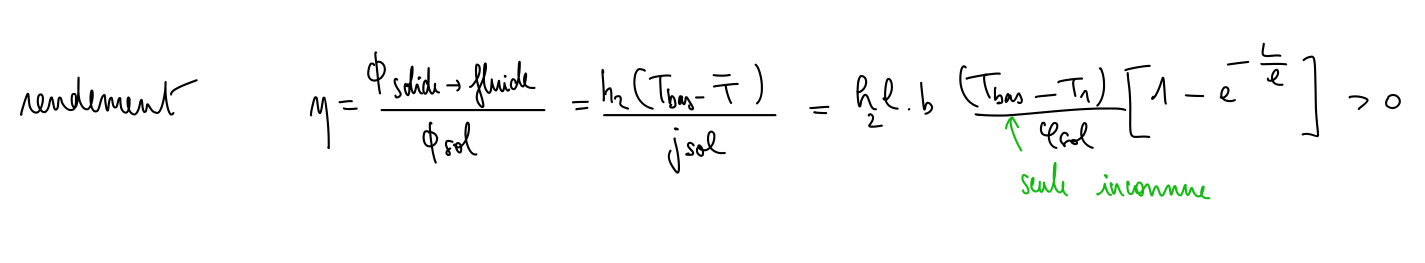 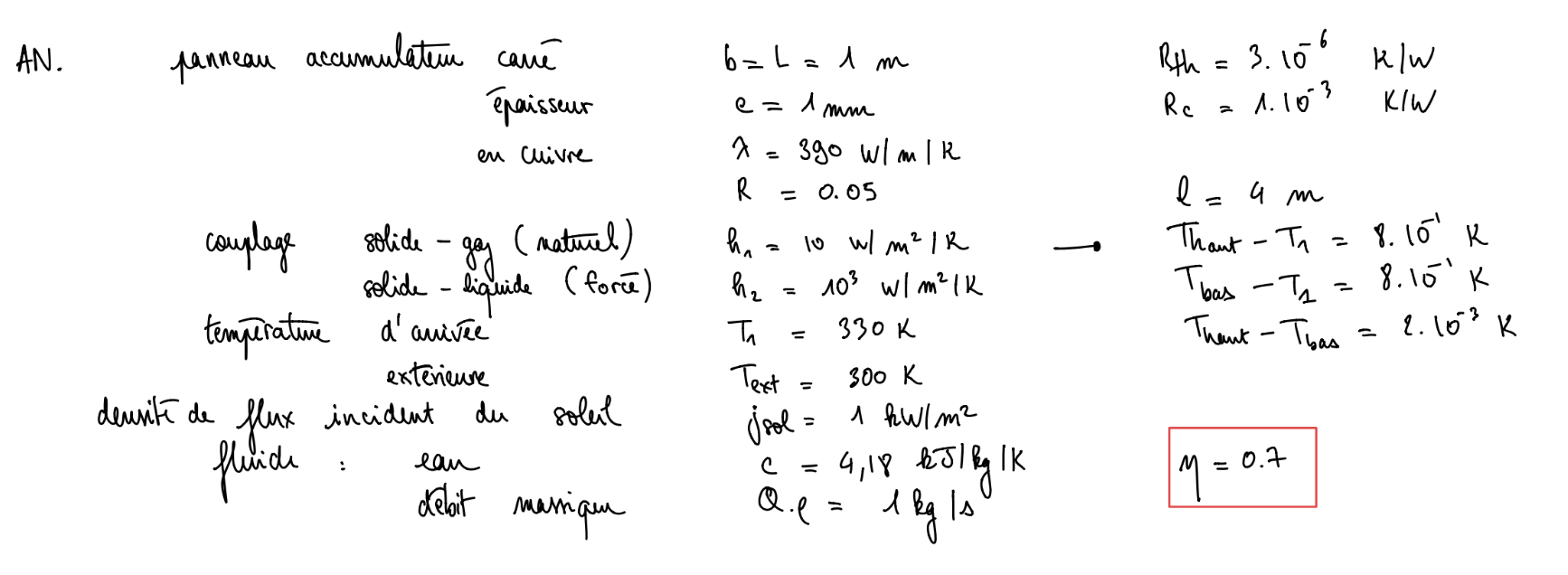